Process Flow for Race & Ethnicity Data Collection with Staff Responses
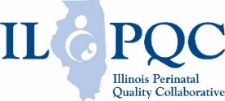 L&D Staff or admission staff obtains patient reported race & ethnicity data
(“What is your race” or “Which category best describes your race?)
Nurse provides reassurance and clarification based on patient’s response 
& degree of hesitancy
OPTION 1:
Hesitancy or Confusion

“Many studies across the country have shown that a patient’s race and ethnicity can influence the care they receive. We want to make sure that doesn’t happen here so we use this information to see that everyone gets the best care possible. If we find a problem, we can fix it.”
OPTION 2: 
Privacy

 “The only people who see this information are registration staff, hospital administrators and people involved in quality improvement. The confidentiality of what you say is protected by law.”
OPTION 3: 
Aggression

“ Do you prefer not to answer the question? I’ll just put down that you didn’t want to answer, which is fine.”
Patient self-reports race & ethnicity data
Patient declines
Yes
Patient receptive to explanation
Yes
No
Document “Declined” in the EMR
Document patient’s self reported data into the EMR
Adapted from: American Hospital Association Institute for Diversity and Health Equity (2021). Collecting the Data: The Nuts and Bolts. Retrieved from https://ifdhe.aha.org/hretdisparities/collecting-data-nuts-bolts
DRAFT 1.29.2021